Color Pencil Blending
Art I
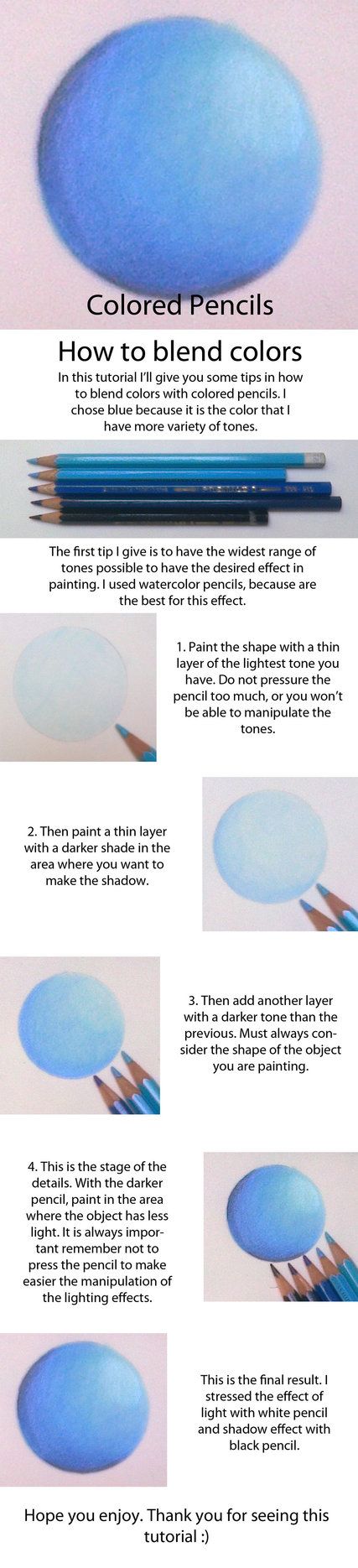 Color Pencil Video
https://www.youtube.com/watch?v=R2T3b9o7ea8
Grading Guidelines:
Color Pencil Blended Smoothly (33 points)
Color Pencil lines go in one direction (33 points)
Colors are a 5 or 6 on color pencil quality chart (33 points)